Ναρκωτικάτα ναρκωτικά είναι η λύση στα προβλήματα των νέων ή ο δρόμοσ προς το θάνατοόνομα ομάδασ:la vita συνέπειεσ
ΤΙ ΕΊΝΑΙ ΤΑ ΝΑΡΚΩΤΙΚΑ
Οποιαδήποτε φυσική ή τεχνιτή ουσια που δρα στο Κεντρικό Νευρικό Σύστημα του ανθρωπου και που μπορεί να χρησιμοποιηθεί για να αλλάξει τη διάθεση του. Ο πιο σωστός όρος για τα ναρκωτικά είναι εξαρτησιογόνες ουσίες, καθώς όλες αυτές οι ουσίες προκαλούν σωματική και ψυχική εξάρτηση.
Συνέπειες ναρκωτικών
Φθείρουν τη σωματική και ψυχική υγεία
                                             Διάλυση συζυγικών σχέσεων 
                                             
 1) Στο άτομο:                       Περιθωριοποίηση
                                                                    
                                              Οδηγούν στο θάνατο
     Εξασθενίζουν τη μνήμη και την αντίληψη
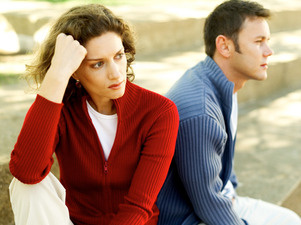 συνέπειες ναρκωτικών
έλλειψη εμπιστοσύνης, καχυποψία 
                                                                             δαπάνες για πρόληψη
                                                                                   και καταστολή                    

2) Στην κοινωνία:            οικονομικές συνέπειες: 


                                                                                    δαπάνες για                
                           αύξηση εγκληματικότητας              την θεραπεία
Οι συνέπειες για την χρήση ναρκωτικών είναι πολλές και εξαρτώνται από τους εξής παράγοντες:

Το περιεχόμενο της ναρκωτικής ουσίας   
Τον τρόπο λήψης
Τη διάρκεια της χρήσης
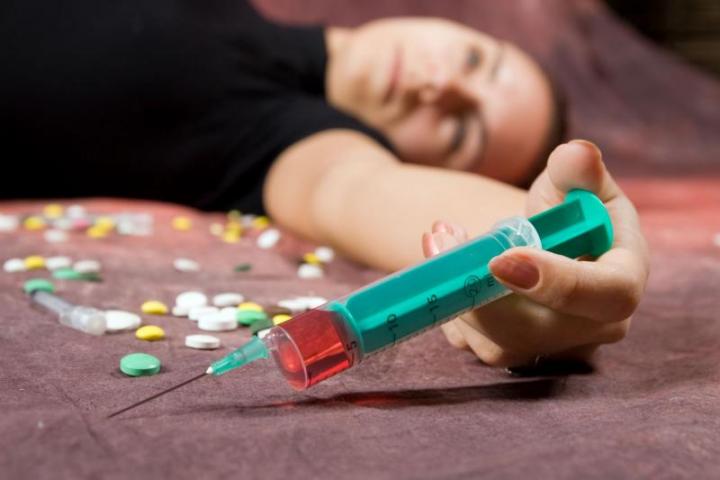 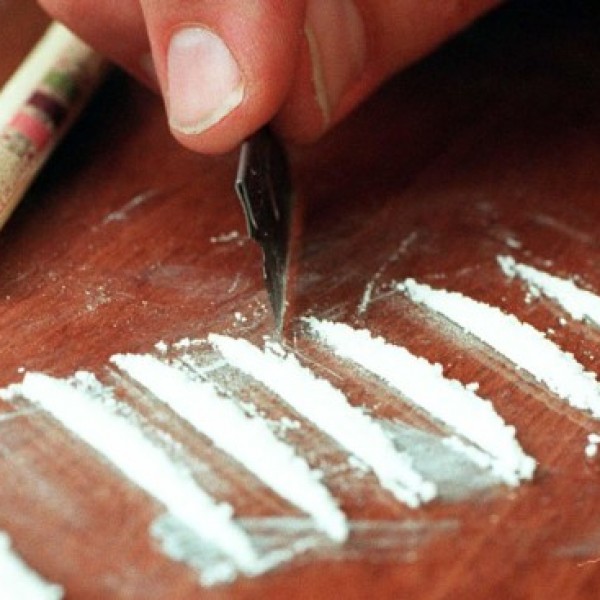 Η οξεία δηλητηρίαση είναι μια από τις πιο συνηθισμένες αίτιες θανάτου ενός χρήστη ναρκωτικών!



Αυτό οφείλεται στην λήψη μεγαλύτερης δόσης,  λόγω εθισμού
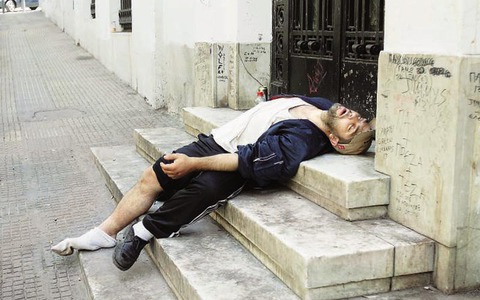 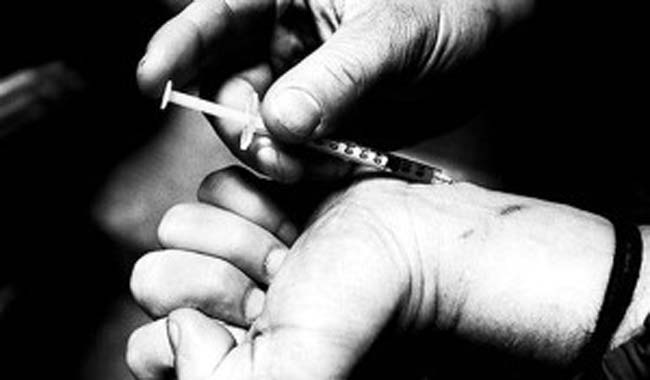 Σωματικές συνέπειες από την χρήση ναρκωτικών
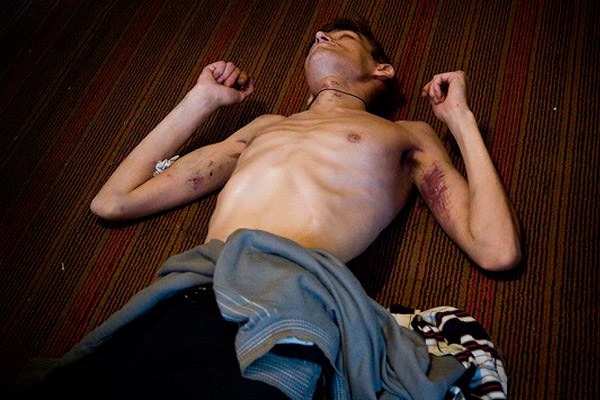 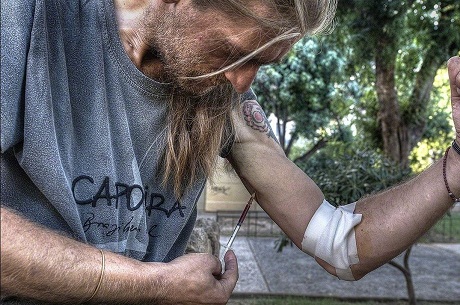 πριν                             μετα
ΑΠΟΤΕΛΈΣΜΑΤΑ ΕΡΕΥΝΏΝ
ΘΕΩΡΕΊΤΕ ΌΤΙ ΤΑ ΝΑΡΚΩΤΙΚΆ ΕΊΝΑΙ ΟΥΣΊΕΣ
ΠΙΣΤΈΥΤΕ ΌΤΙ Η ΤΙΜΩΡΊΑ(π.χ.φυλάκιση)για όποιον κάνει χρήση ουσιών θα ήταν αποτελεσματική
τελοσ
Γεωργιάδου Χρύσα         Πληροφορίες
Ζαχαριάδου Ιωάννα           Εικόνες-Φωτογραφίες
Γουβαντζιδάκη Γεωργία και
 Μποτσίδης Παναγιώτης             Δημιουργία παρουσίασης